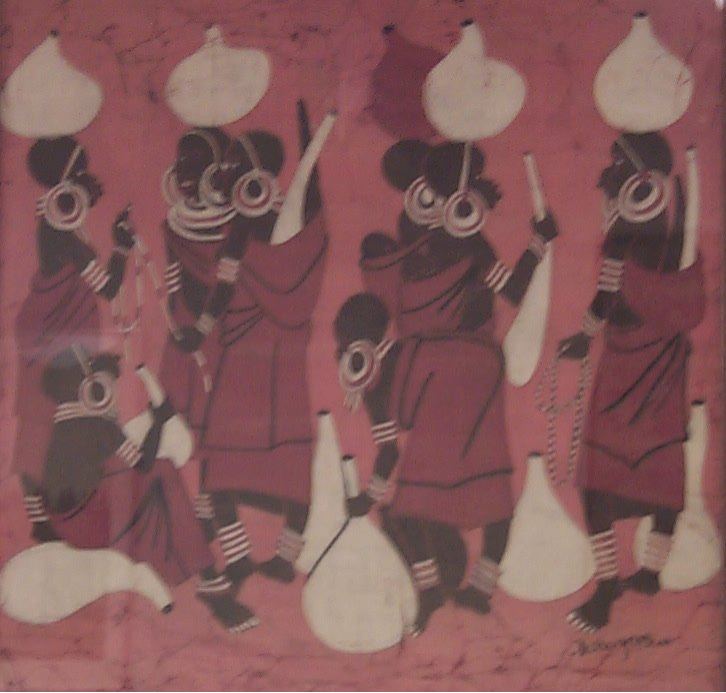 ماذا تعمل المرأة؟
دور النساء في                          المجتمعات الوثنية والدينية                  قديماً وحديثاً
د. ريك جريفيث • مؤسسة الدراسات اللاهوتية الأردنية • BibleStudyDownloads.org
[Speaker Notes: ____________
OB-42-Women in ANE-1
NS-07-1Cor10-16—121]
153
مناقشة ضمن المجموعات الصغيرة
1. ما هي الفروقات الرئيسية التي تتوقع أن تراها يسن الرجال الوثنيين ورجال إسرائيل

2. ما هي النظرات إلى الرجال والتي تتوقع أن تجدها متشابهة بين إسرائيل والشعوب الوثنية؟
3. ما هي الفروقات الرئيسية بين النساء الإسرائيليات والوثنيات في الشرق الأدنى القديم؟

4. ماذا تخبرنا هذه الفروقات عن الله؟
دور الرجال
دور النساء
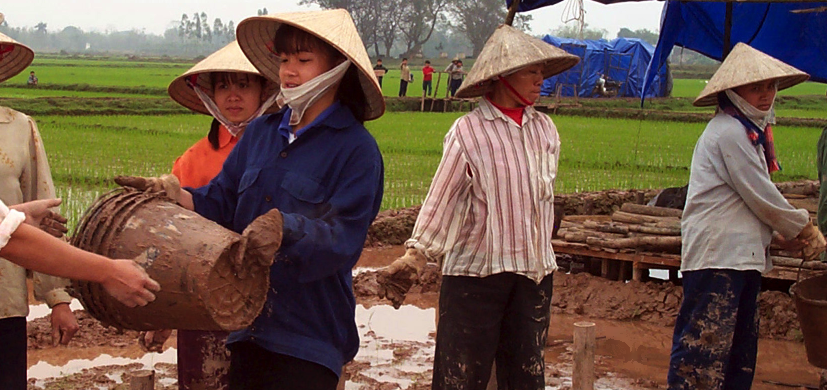 Common Laborers
غالباً ما تكون النساء عاملات بشكل طبيعي                   في عدة مجتمعات اليوم
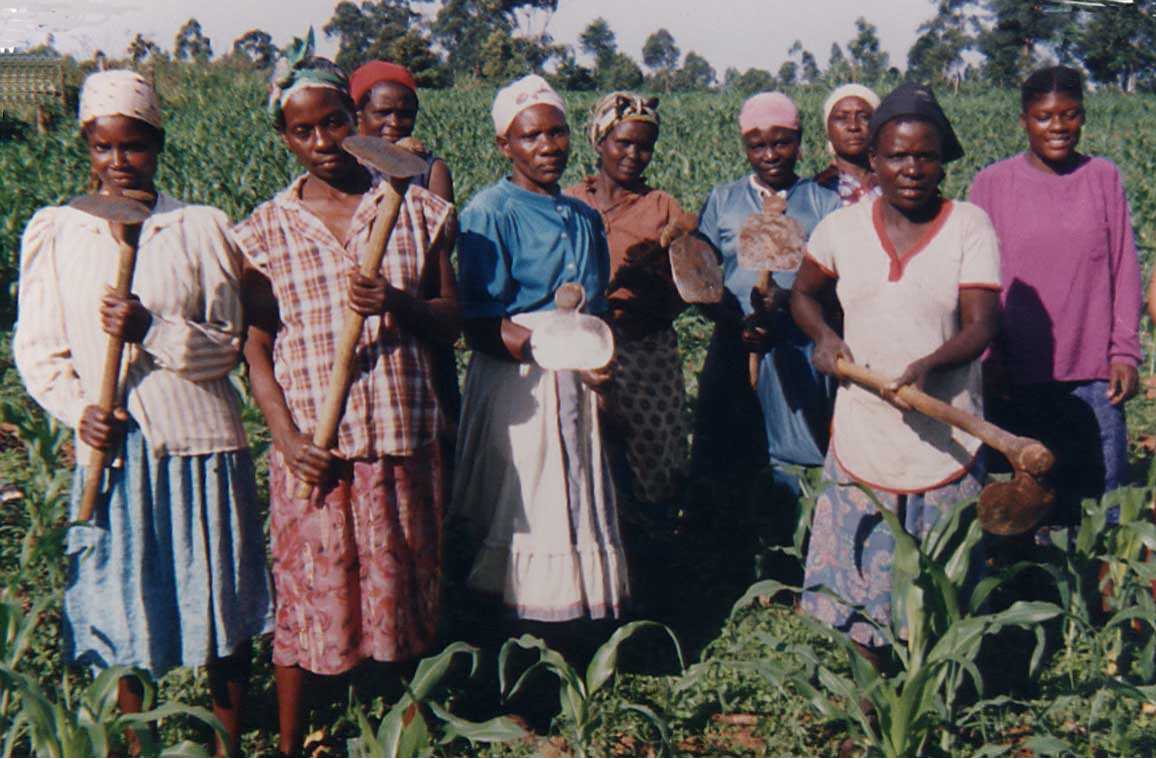 Hoe Ladies
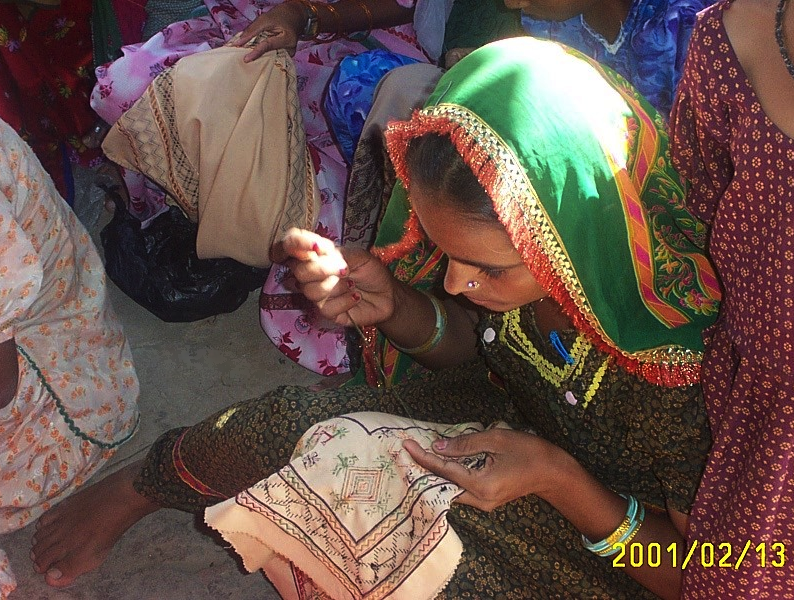 النساء في التدريب
أدوار تقليدية
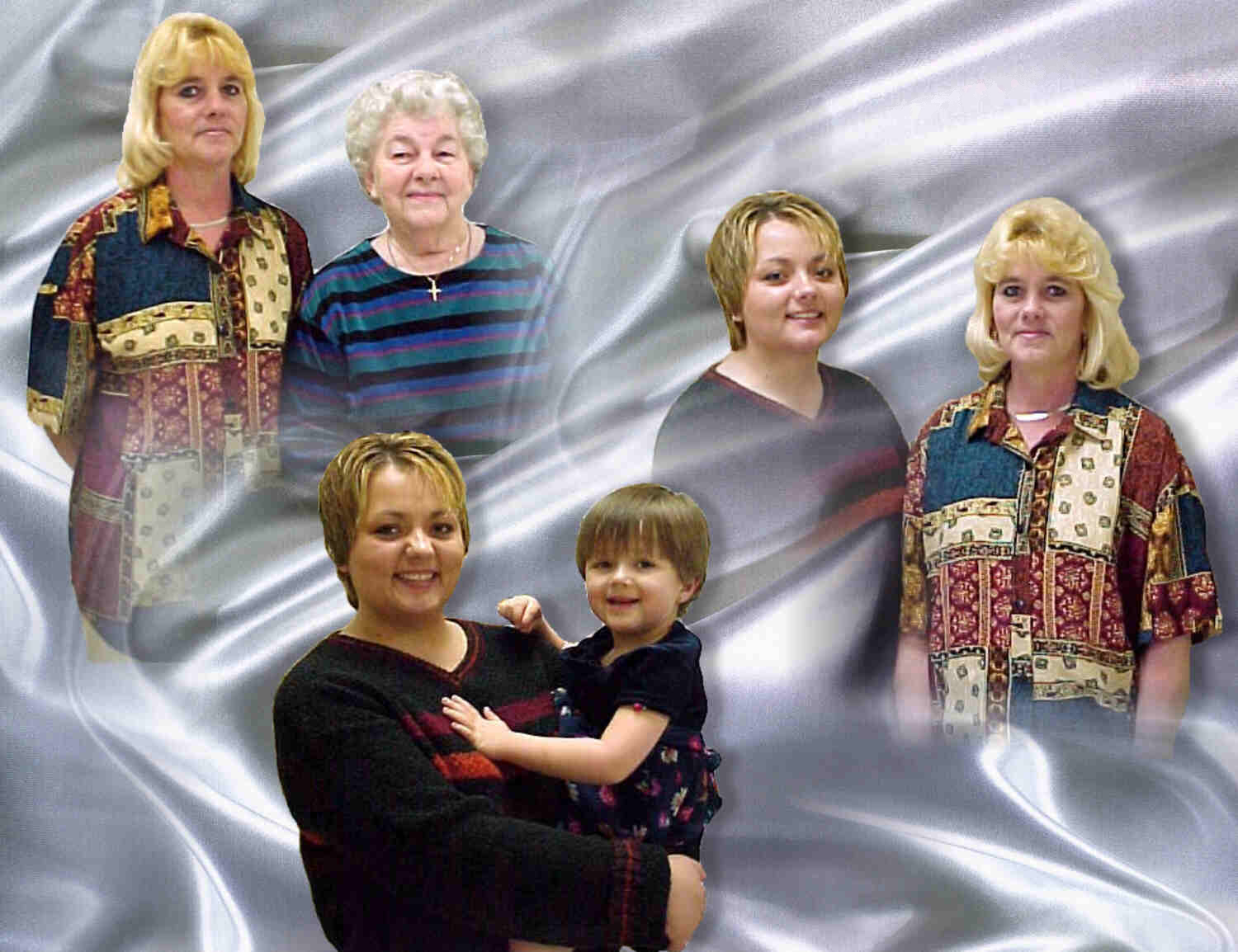 أدوار نسائية عديدة
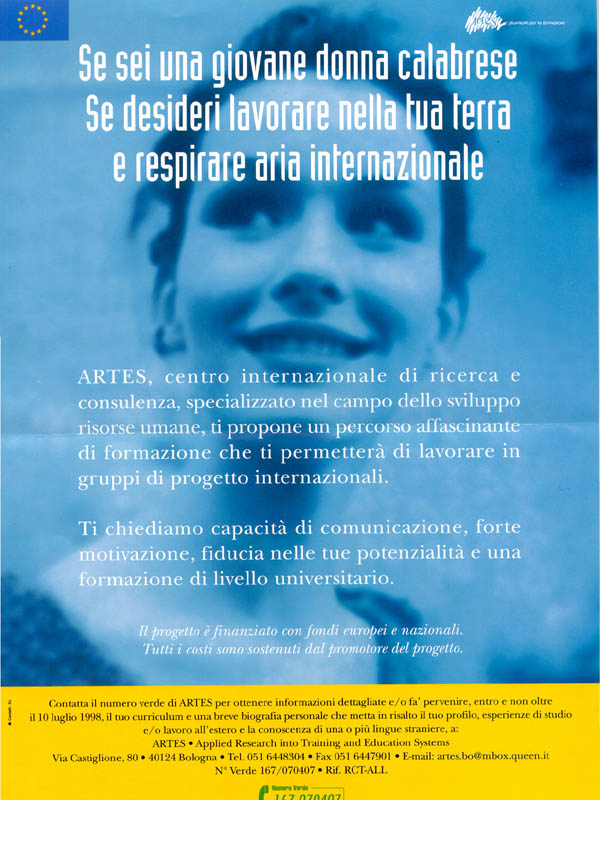 ماذا            عن           المرأة           في           الغرب       والعالم المتحضر؟
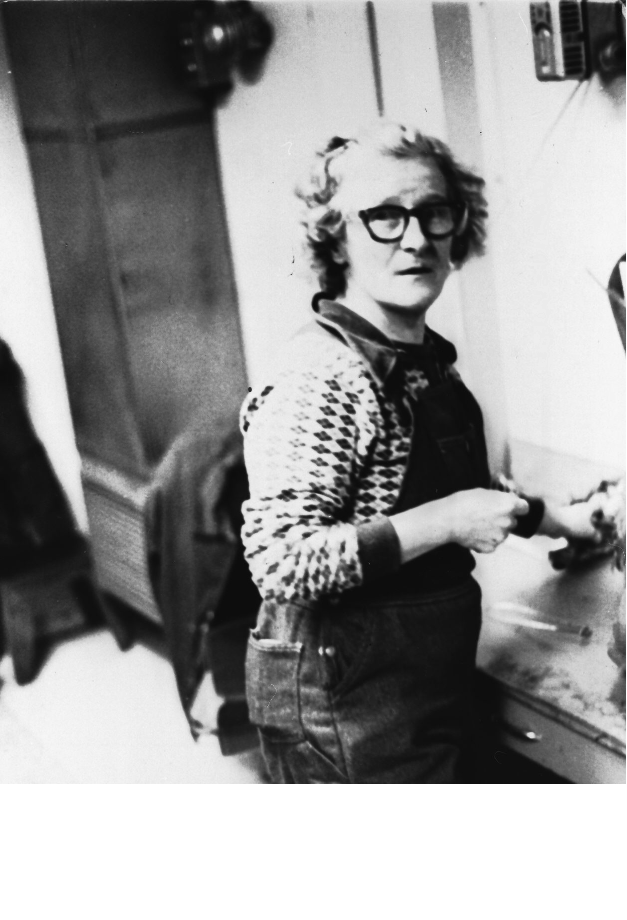 امرأة           منجم
[Speaker Notes: http://www.google.com.sg/imgres?imgurl=www.ironrangeresearchcenter.org/RC5/women_miner_10.jpg&imgrefurl=http://www.ironrangeresearchcenter.org/RC5/ironworld_women.htm&h=1840&w=1255&sz=211&tbnid=g3ok6tiCyysJ:&tbnh=149&tbnw=102&start=77&prev=/images%3Fq%3Dwomen%2Bat%2Bwork%26start%3D60%26imgsz%3Dxxlarge%26svnum%3D10%26hl%3Den%26lr%3D%26ie%3DUTF-8%26sa%3DN]
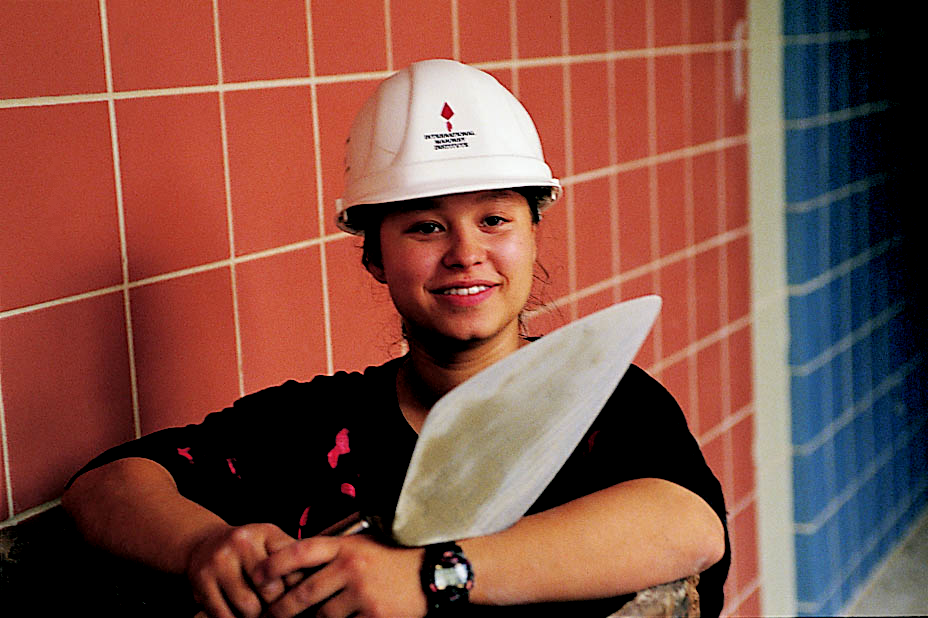 عاملة بناء
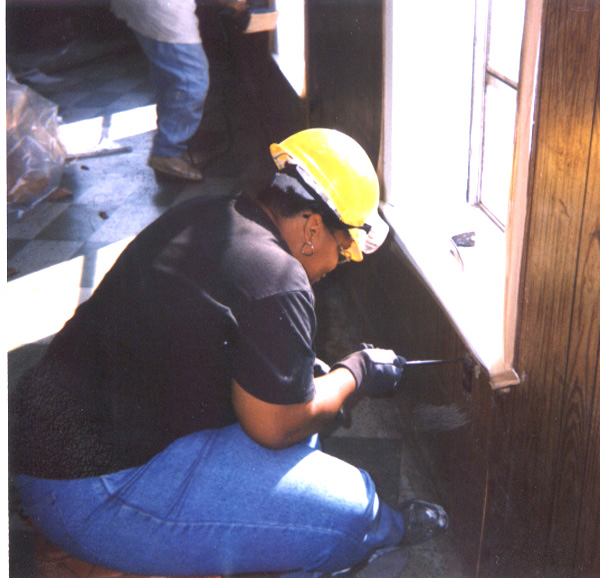 رائع
(فرص أوسع للنساء)
كهربائية
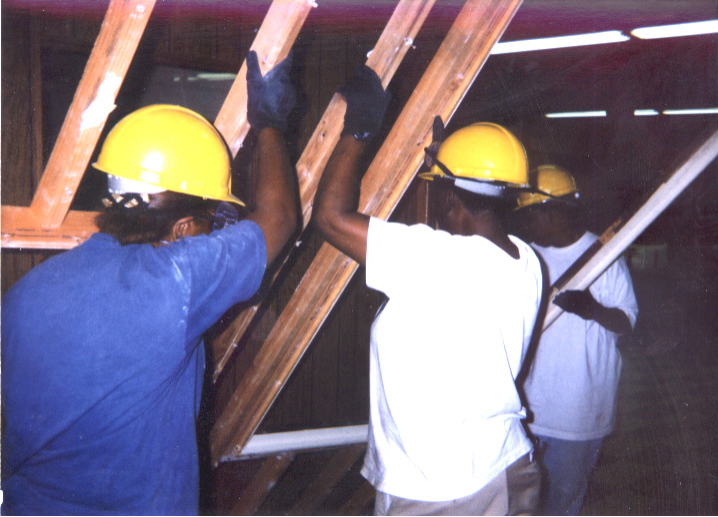 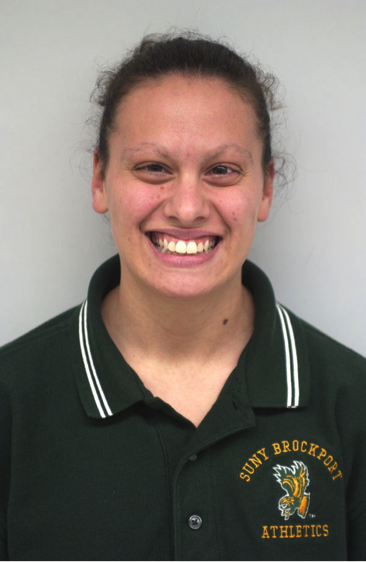 نجارة
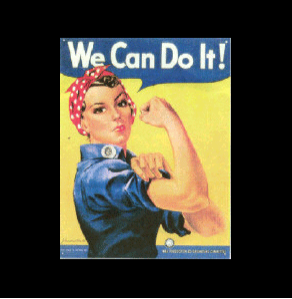 مدربة
[Speaker Notes: www.work4women.org/multimedia/ photos.cfm]
تزايد تأثير المرأة في المجتمع
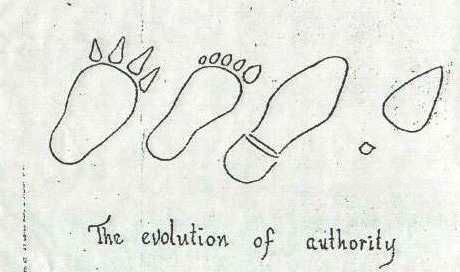 تطور السلطة
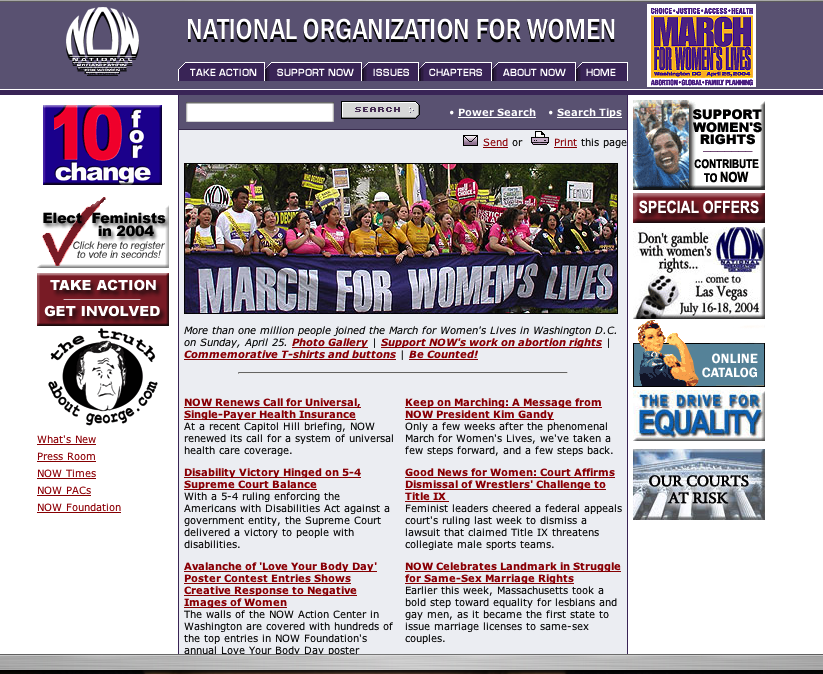 NOW Website
153
الرجال في إسرائيل والأمم
ما هي الفروقات الرئيسية التي تتوقع أن تراها بين رجال إسرائيل والأمم؟
ما هي وجهات النظر حول الرجال والتي تتوقع أن تجدها متشابهة في كل من إسرائيل والأمم الوثنية؟
كي الملابس
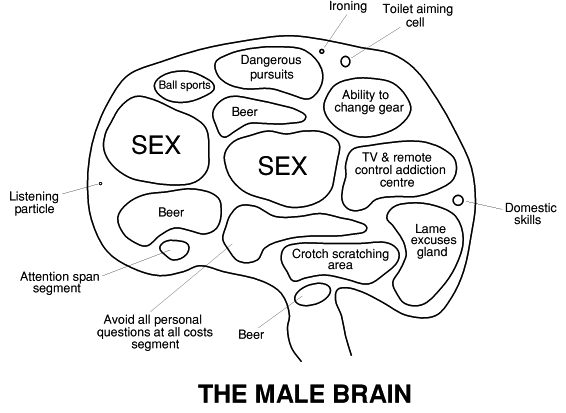 استهداف البكتيريا للمرحاض
The Male Brain
المطاردات  الخطرة
ألعاب   الكرة
القدرة على تغيير مبدل السرعة
البيرة
الجنس
ادمان              ريمونت التلفاز
الجنس
التمرن على الإستماع
المهارات المحلية
البيرة
غدة   الأعذار العرجاء
منطقة الخدش     المتشعب
قسم                 مدى الإنتباه
تجنب جميع الأسئلة الشخصية بأي ثمن
البيرة
دماغ الذكر
[Speaker Notes: http://www.jwolfe.clara.net/Humour/MedPicts/BrainMaleFemale.gif]
The Female Brain
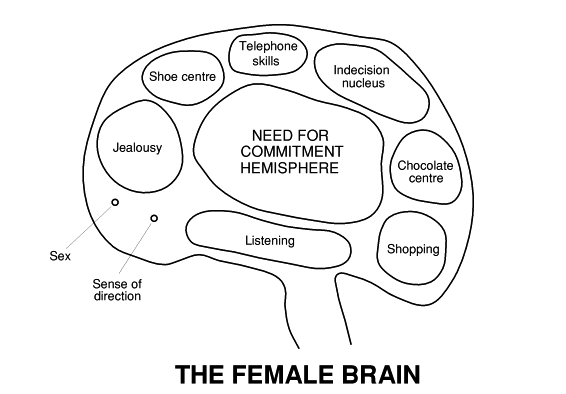 مهارات هاتفية
نواة التردد
مركز الأحذية
الحاجة إلى التزام العالم
الغيرة
مركز  الشوكولاتة
الإستماع
التسوق
الجنس
إحساس التوجيه
دماغ الأنثى
[Speaker Notes: http://www.jwolfe.clara.net/Humour/MedPicts/BrainMaleFemale.gif]
توضيح الحياة
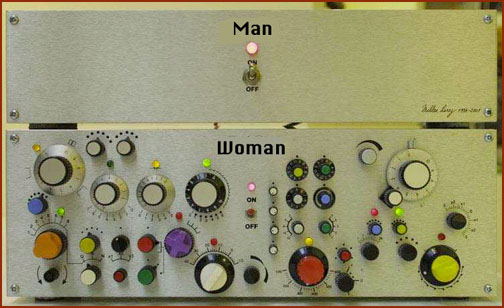 الرجل
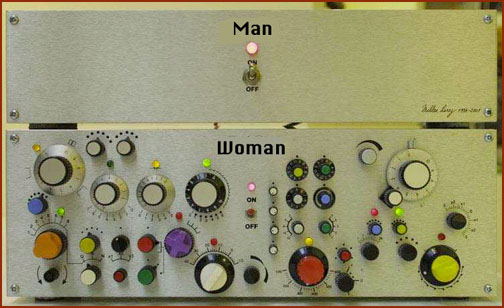 المرأة
الوثنيون القدماء
إسرائيل القديمة
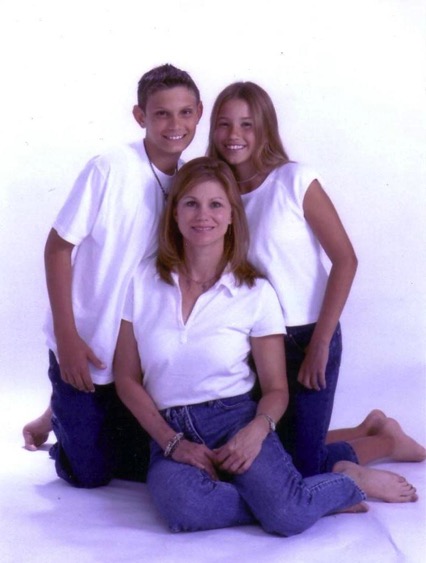 برأيك ما هو المجتمع الذي كانت النساء فيه أكثر سعادة؟
الحضرية المعاصرة
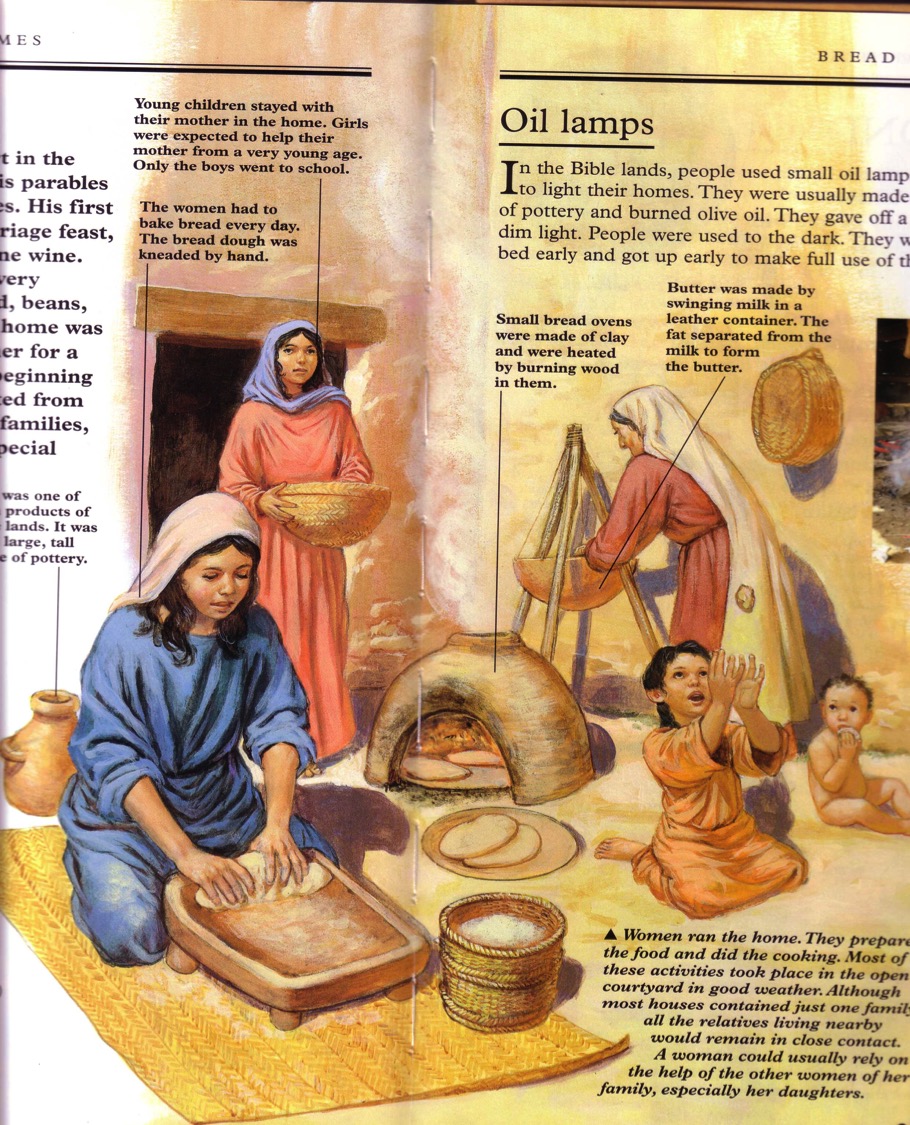 154
سمات مشتركة  لكل نساء     الشرق الأدنى القديم
154
سمات مشتركة  لكل نساء     الشرق الأدنى القديم
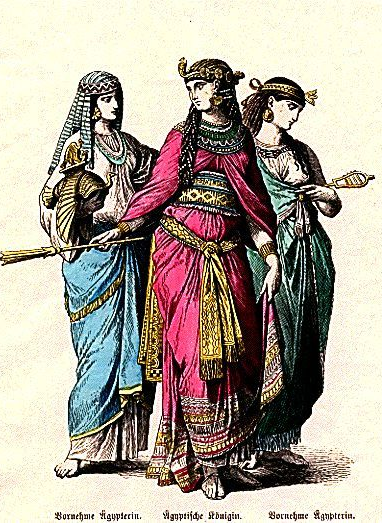 1. الأمومة المثالية
2. خدمة الرجال
3. نبيات
4. سريات / تعدد الزوجات
5. ترتيب الزواج
6. الطلاق لمصلحة الرجال
7. محميات بالقانون
8. القيادة الدينية
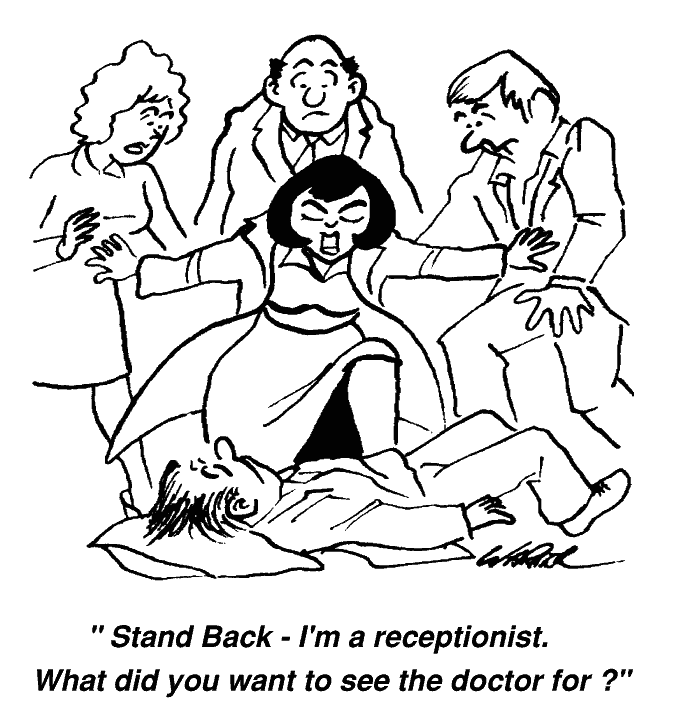 Women Who Take Control
قفوا في الخلف – أنا موظفة الإستقبال                       لماذا تريد أن ترى الطبيب؟
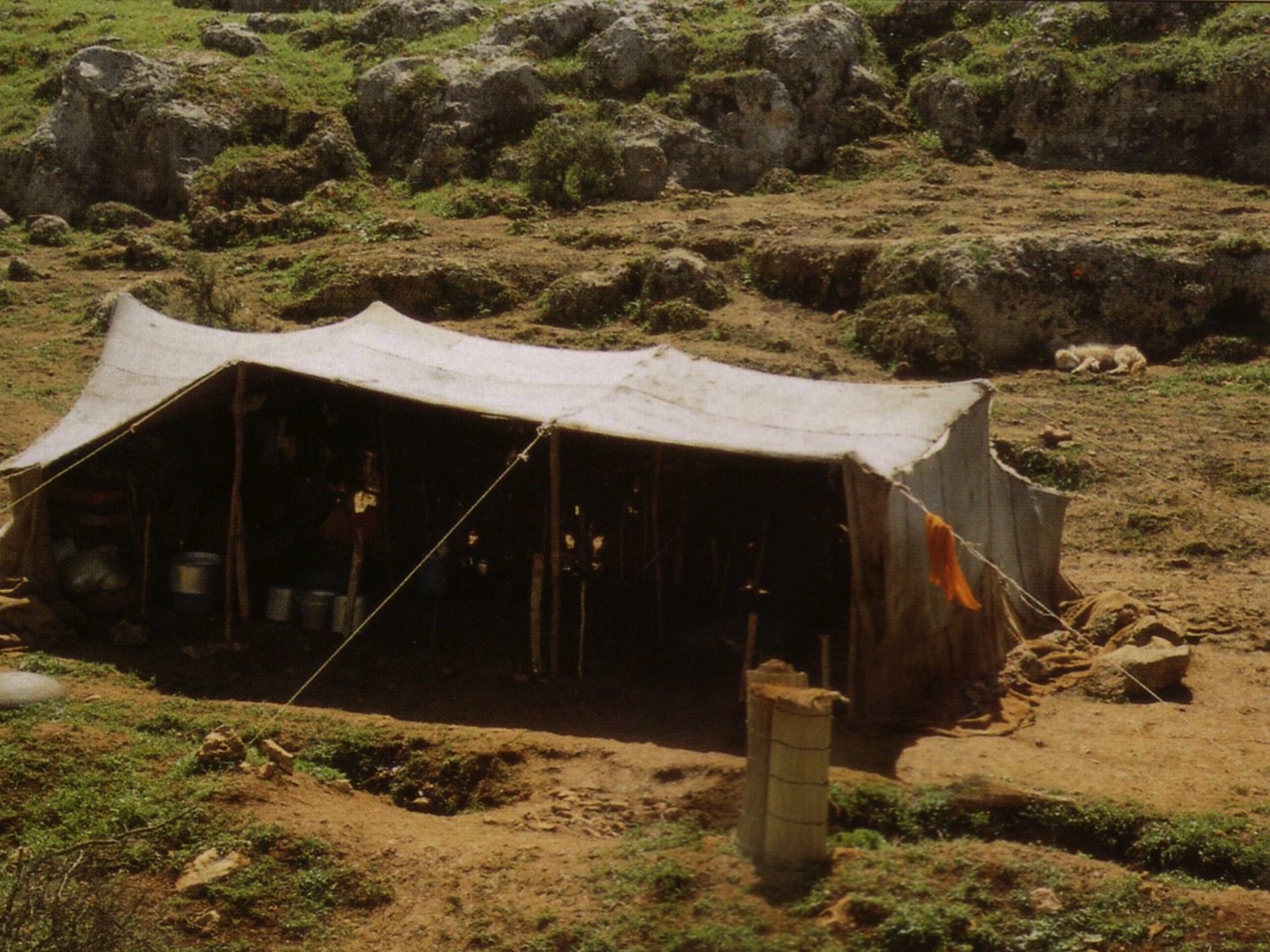 نساء الشرق الأدنى القديم
154أ
الوثنيات
الإسرائيليات
قوانين كثيرة
قوانين قليلة
ممتلكات
أشخاص
أدنى من الرجال
مساويات للرجال
الإستغلال مسموح
شهر العسل
قلة متعلمة
جميعهن متعلمات
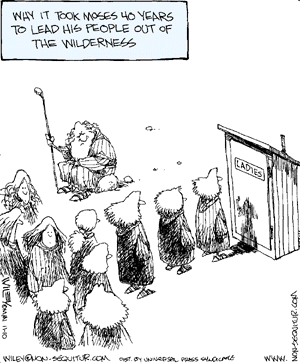 لماذا استغرق موسى 40 سنة ليقود شعبه خارج البرية؟
نساء الشرق الأدنى القديم
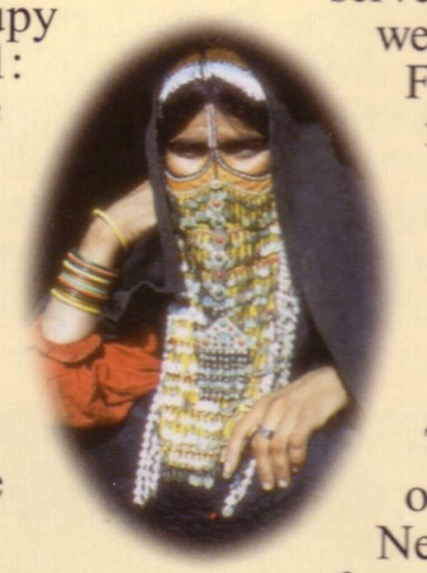 154أ
الوثنيات
الإسرائيليات
الحجاب مطلوب
في الزواج فقط
زانيات
الزنا ممنوع
ندرة تعدد الزوجات
تعدد الزوجات مقبول
استغلال الأرامل
العناية بالأرامل
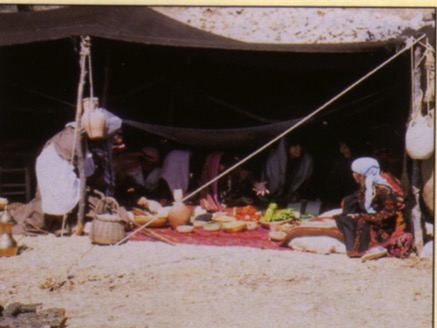 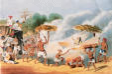 أرملة
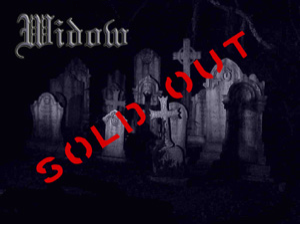 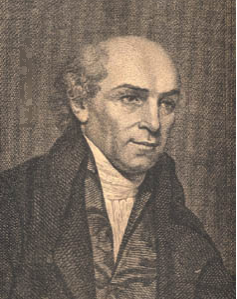 ساتي (حرق الأرامل) في الهند قتل الآلاف حتى وصل وليم كاري إلى إلغائه في عام 1829
[Speaker Notes: http://www.wholesomewords.org/missions/giants/biocarey2.html]
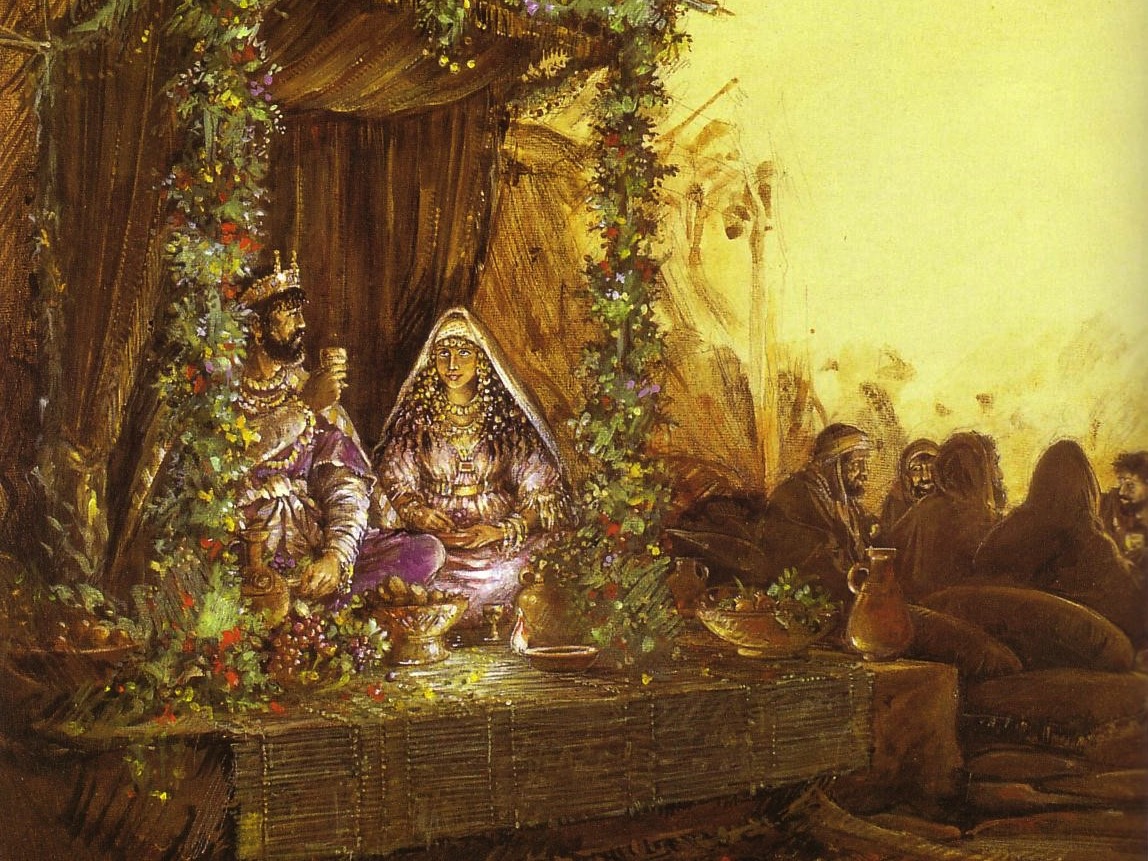 نساء الشرق الأدنى القديم
154ب
الوثنيات
الإسرائيليات
خطية الزنا
البراءة من الزنا
التعدي على الممتلكات
التعدي على الناس
الإساءة إلى البعل
الإساءة إلى الله أيضاً
عقوبات متنوعة
عقوبة الموت
النفي عقوبة زنا المحارم
القتل عقوبة زنا المحارم
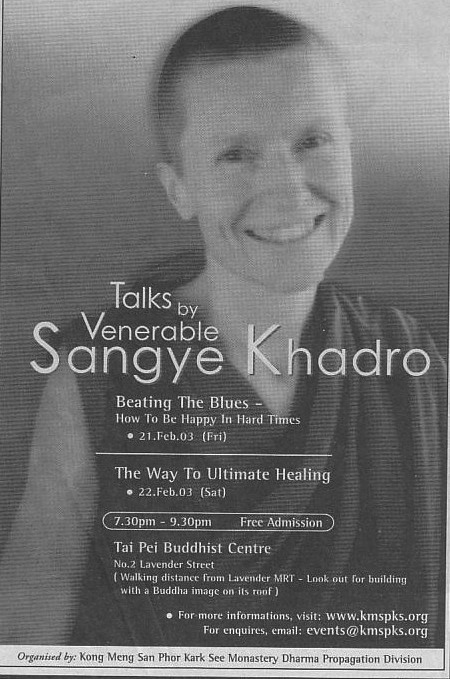 آندرو جيني
في كورنثوس وسنغافورة
هل يجب أن يكون للرجال والنساء أدوار مختلفة في الكنيسة والمجتمع؟
25
نساء الشرق الأدنى القديم
154ب-ت
الوثنيات
الإسرائيليات
حق الطلاق
لا حق في الطلاق
استغلال المطلقة
حماية المطلقة
ضحية الإغتصاب
حماية من الإغتصاب
ترث أحياناً
ترث دائماً
أعمال خارجية متنوعة
أعمال خارجية متنوعة
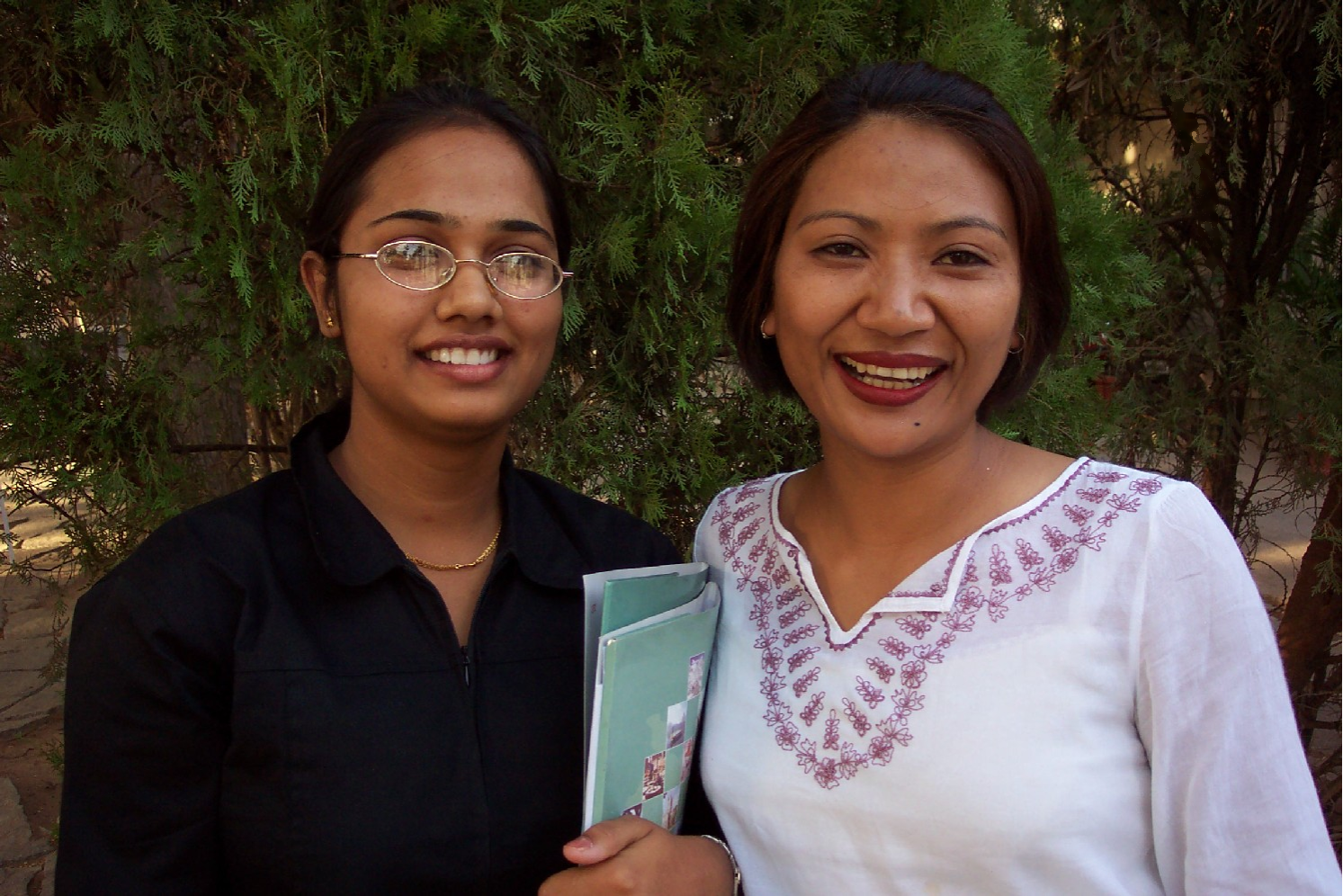 الهند             نساء موظفات
نساء الشرق الأدنى القديم
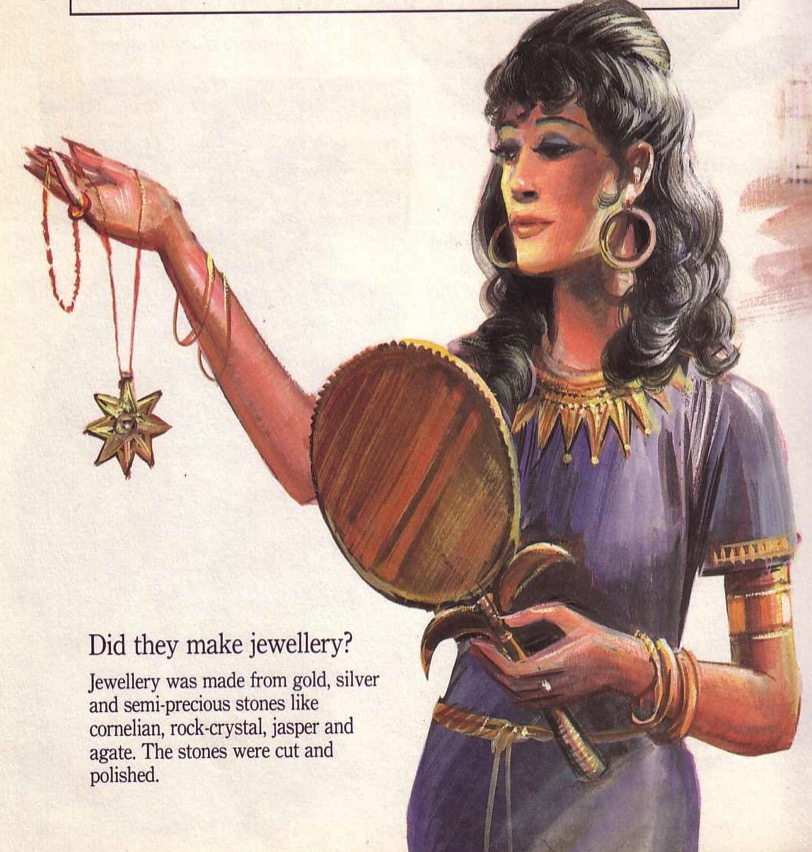 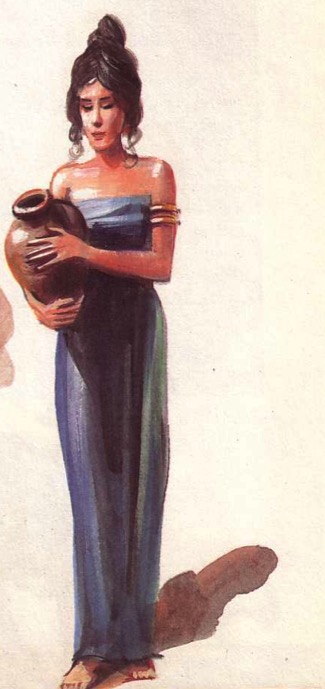 154ت
الوثنيات
الإسرائيليات
كاهنات
ممنوع
نبيات
نادر
ندرة القيادة
أكثر شيوعاً
مركز اجتماعي وقانوني أعلى
أدنى لكن محمية في البيت
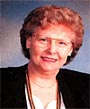 1 تيموثاوس 2: 11-15
11 لتتعلم المرأة بسكوت في كل خضوع.
12 ولكن لست آذن للمرأة أن تعلم ولا تتسلط على الرجل بل تكون في سكوت،
13 لأن آدم جبل أولا ثم حواء
14 وآدم لم يغو لكن المرأة أغويت فحصلت في التعدي.
15 ولكنها ستخلص بولادة الأولاد إن ثبتن في الإيمان والمحبة والقداسة مع التعقل.
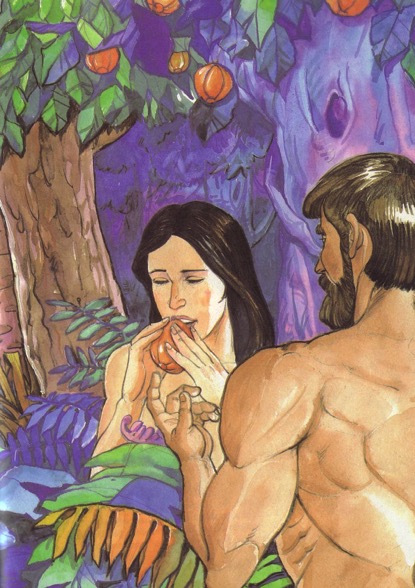 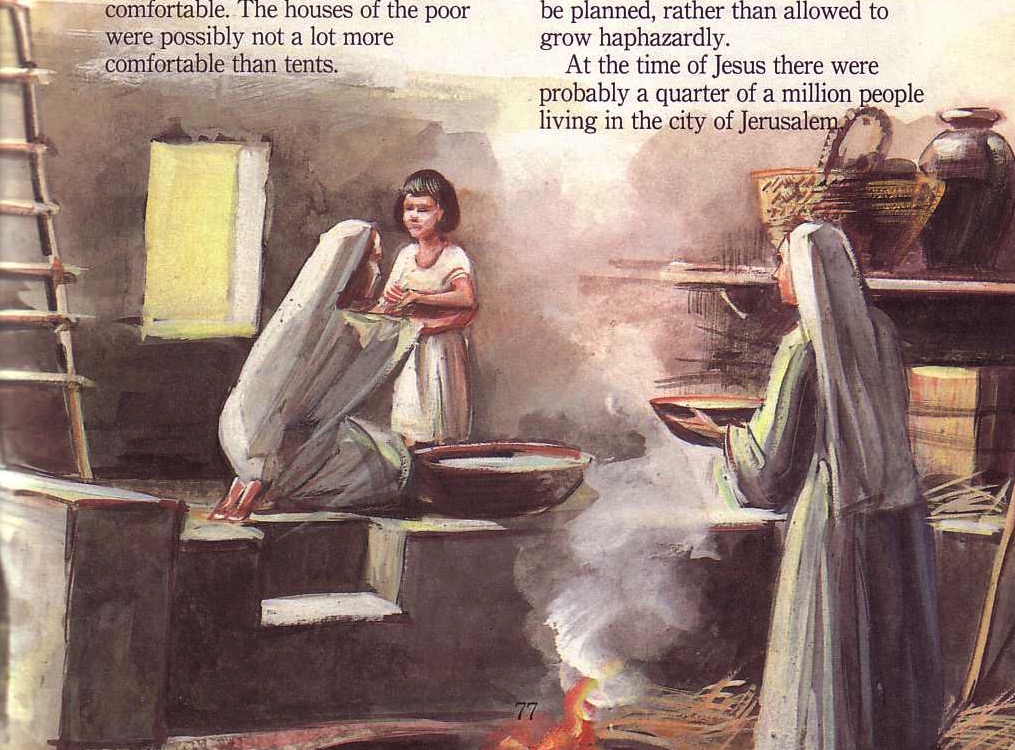 إذن ما هي الأخلاق اليوم؟
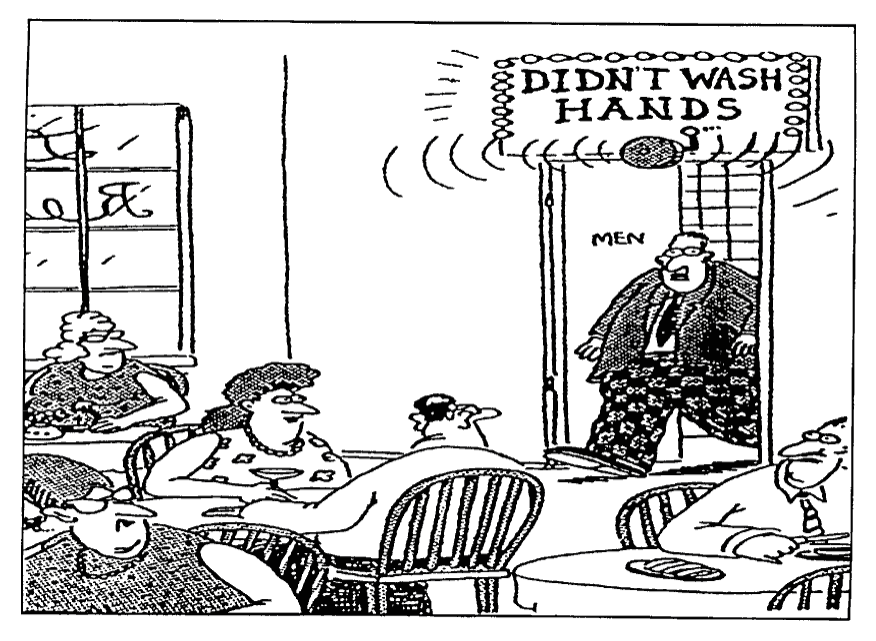 لم يغسل يديه
يجب على النساء أن يعتنين بالرجال
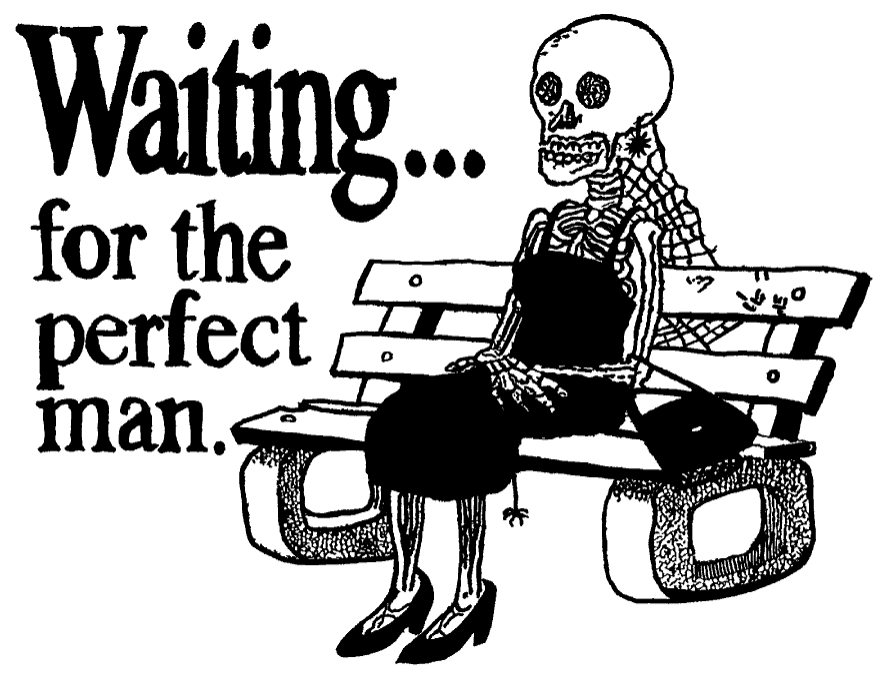 Men aren't perfect either
في انتظار
الرجل الكامل
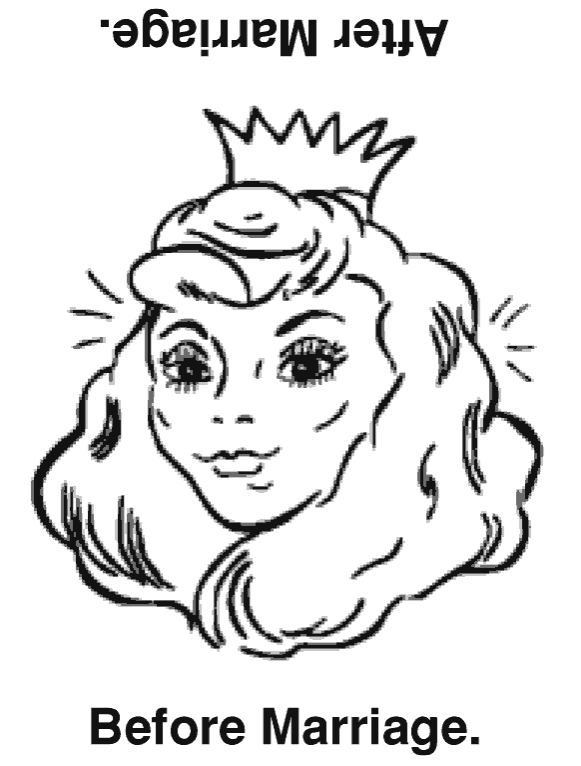 يقلب الزواج حياة البعض منا
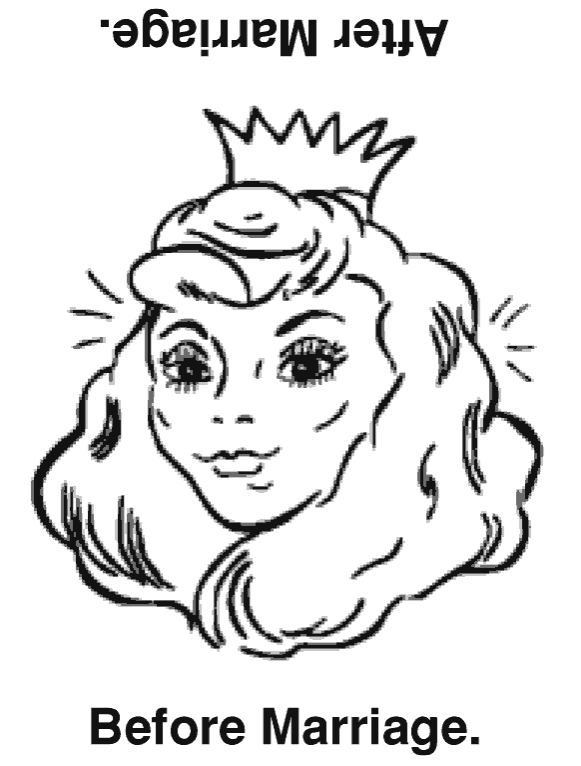 قبل الزواج
بعد الزواج
154ج
مجموعات النقاش
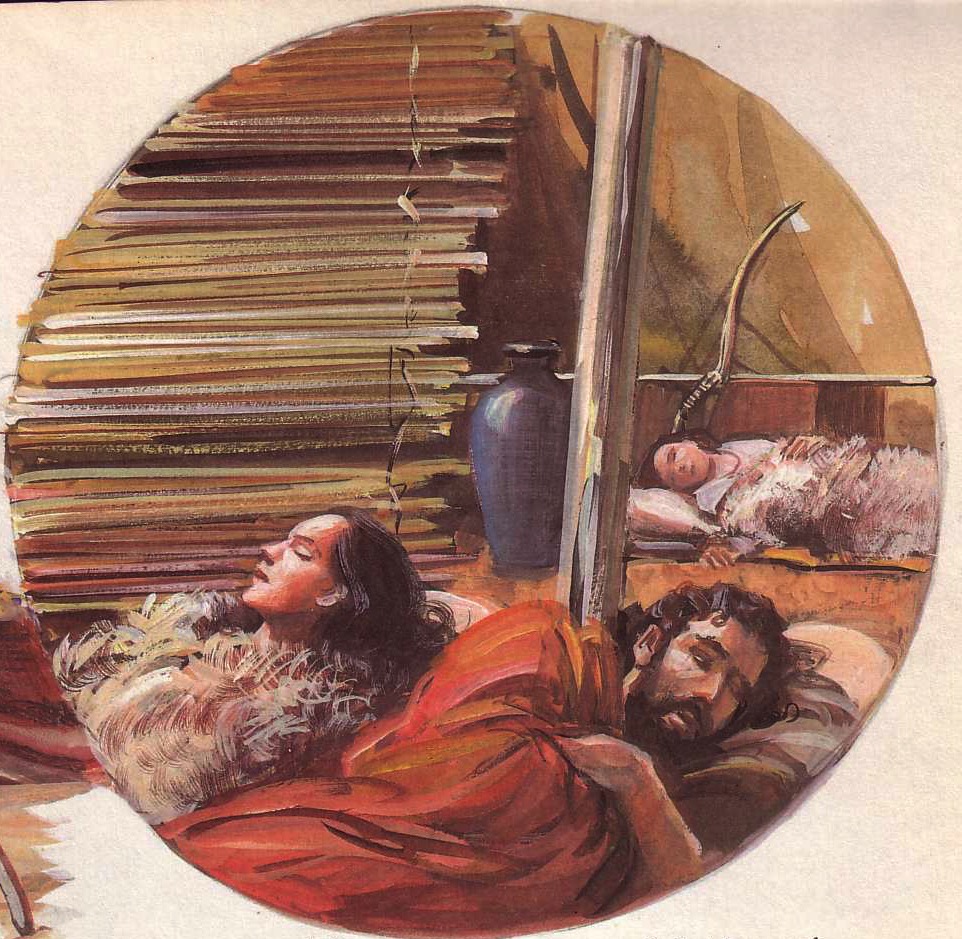 يتوقع الكثير من الناس تلك الحكاية الخيالية حيث سيكون الإثنان معاً إلى الأبد، لكنني لا أؤيد ذلك. أحب أن يحدث ذلك لكنني أعتقد أن 10 سنوات مع شخص ما كافية
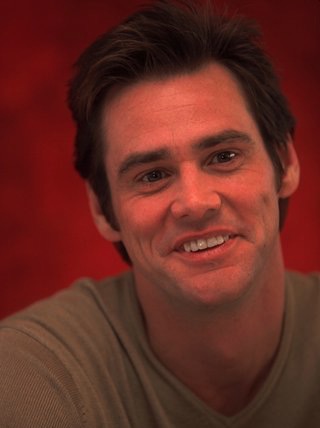 ــــ الممثل المطلق مرتين جيم كاري
قاعدة بيانات الأفلام على الإنترنت
(www.imdb.com/news/wenn/2004-04-02)
154ج
مجموعات النقاش
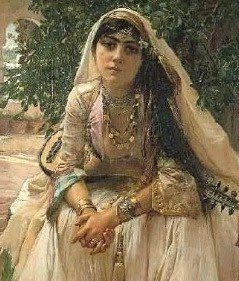 ما هي الإختلافات الرئيسية بين النساء الوثنيات والإسرائيليات الأكثر لفتاً للنظر أو الأهمية بالنسبة لك؟ ماذا تخبرنا هذه الإختلافات عن الله؟
154ج
مجموعات النقاش
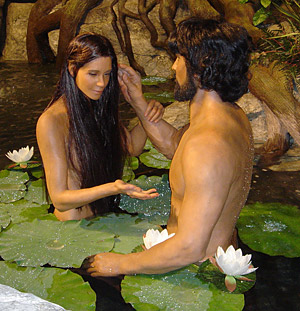 هل تعتبر القصة الكتابية عن خلق حواء كمعين لآدم تعني أن النساء مخلوقات لخدمة الرجال؟ لمَ ولمَ لا؟
154ج
مجموعات النقاش
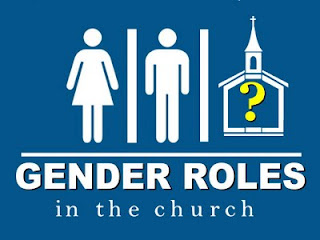 3. هل تعتقد أن وجهة نظر الله الأساسية للنساء تغيرت من أزمنة العهد القديم غلى أزمنة العهد الجديد؟ فكر فيما يخص طبيعتهم، دورهم طبعهم.
أدوار الجنسينفي الكنيسة
154ج
مجموعات النقاش
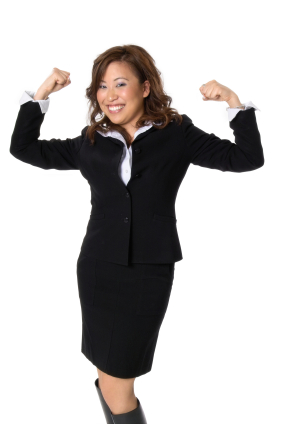 4. هل حقيقة أن النساء مساويات للرجال كونهم مصنوعون على صورة الله (تك 1: 26) ومخلصين بالنعمة (غل 3: 28) ينطبق على المساواة في فرص الخدمة؟ لمَ ولمَ لا؟
154ج
مجموعات النقاش
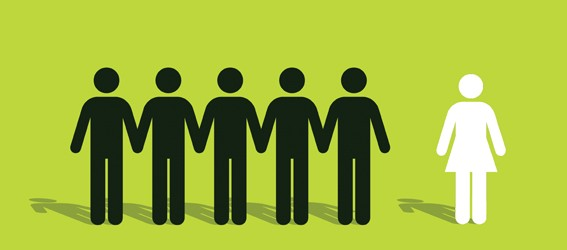 5. ماذا كان بولس يقصد عندما منع النساء من تعليم الرجال وممارسة السلطة عليهم (1 تي 2: 10-11)؟ كيف يمكن مصالحة ذلك مع الموافقة على أن تقوم بريسكلا بتعليم أبلوس (أع 18: 26)؟
154ج
مجموعات النقاش
هل ينبغي تطبيق نفس المعيار على النساء في كنيستهن الأصلية في الخارج حيث يتوفر عدد أقل من الرجال المؤهلين؟
(تمنع بعض الكنائس النساء من الوعظ في البيوت لكن هم يسمحون بذلك في حقل الإرسالية)
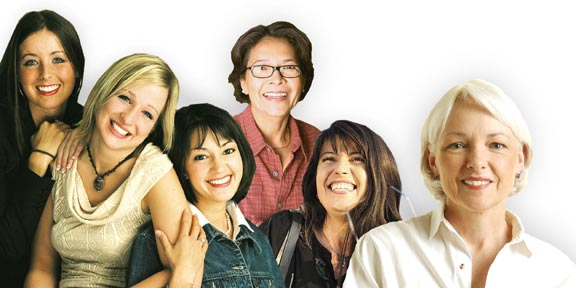 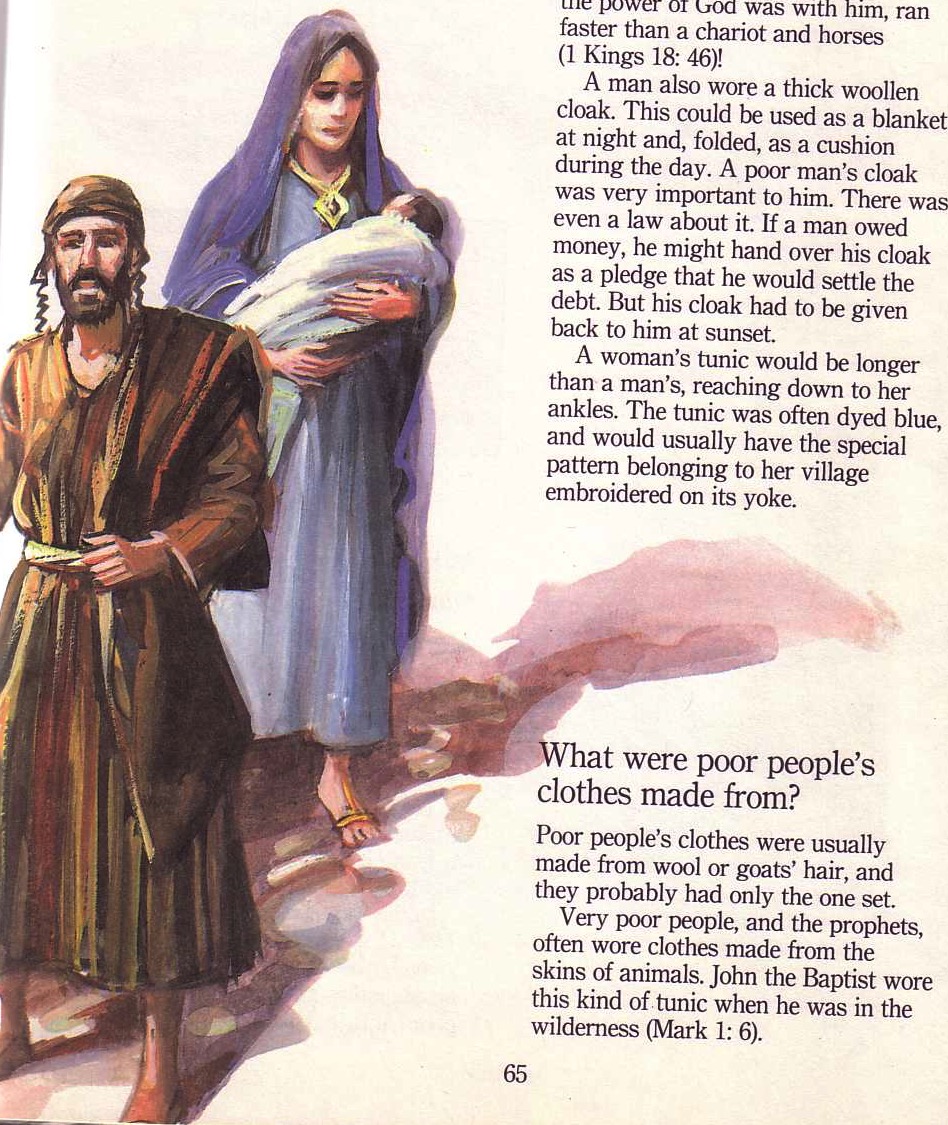 154ج
خلاصة
1) كان لدى النساء اليهوديات حريات أكبر بكثير من النساء الأمميات

2) أعطيت مفس الحريات اليهودية للنساء المسيحيات

3) شوش البعض المساواة بين الأشخاص كمساواة في الأدوار

4) حرية المرأة المسيحية أعطت المرأة غير المسيحية نفس الشيء في العالم
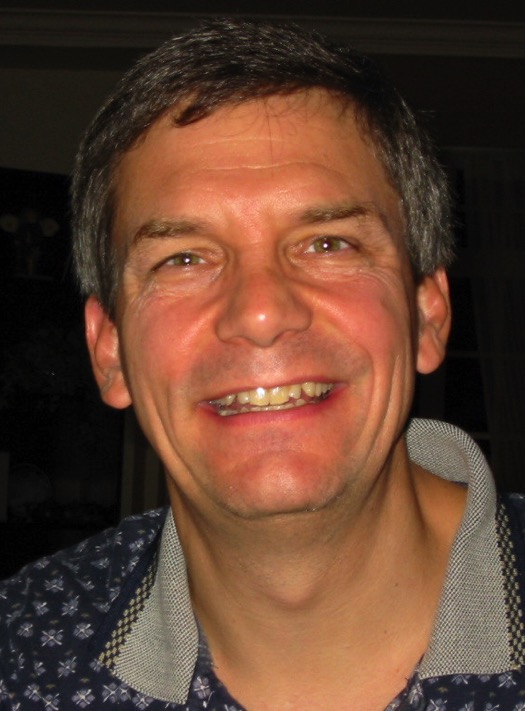 154ح
ماذا إذاً
هل تعاملون أيها الرجال النساء بكرامة على أنهن مخلوقات على صورة الله؟
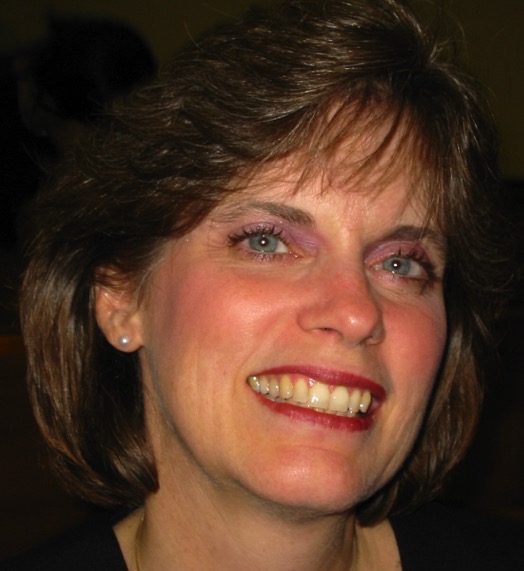 هل تشكرن الله أيتها النساء على التحرر الحقيقي الذي حصلتن عليه في الإنجيل؟
Black
أحصل على هذا العرض التقديمي مجاناً
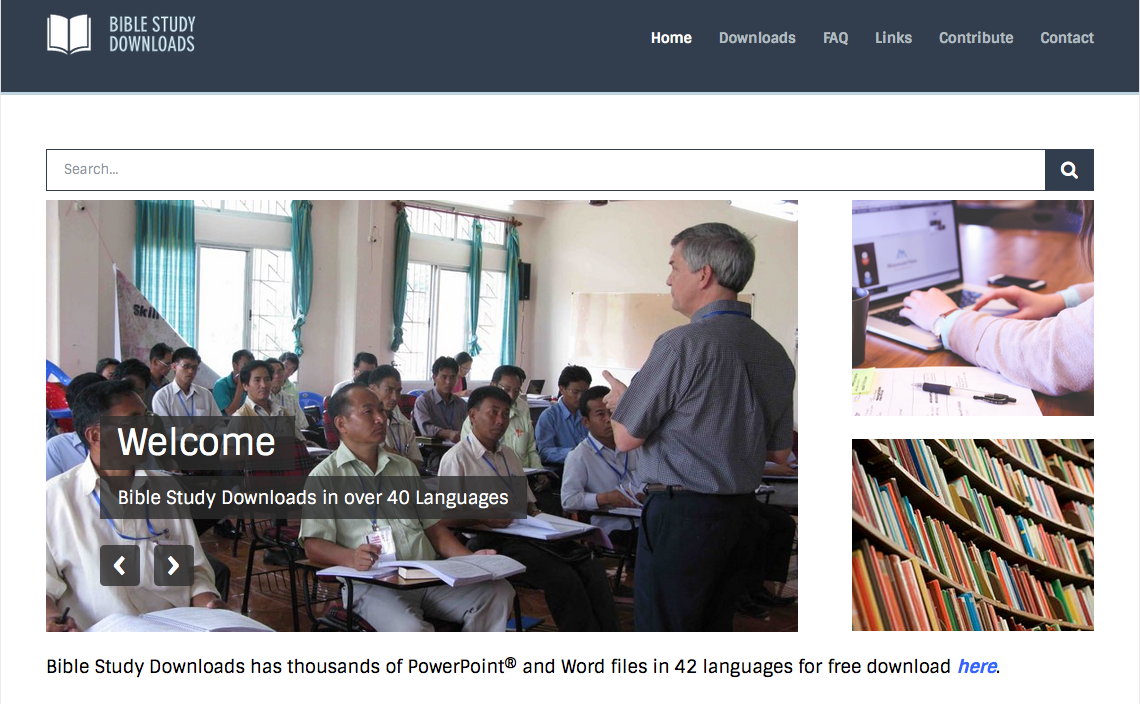 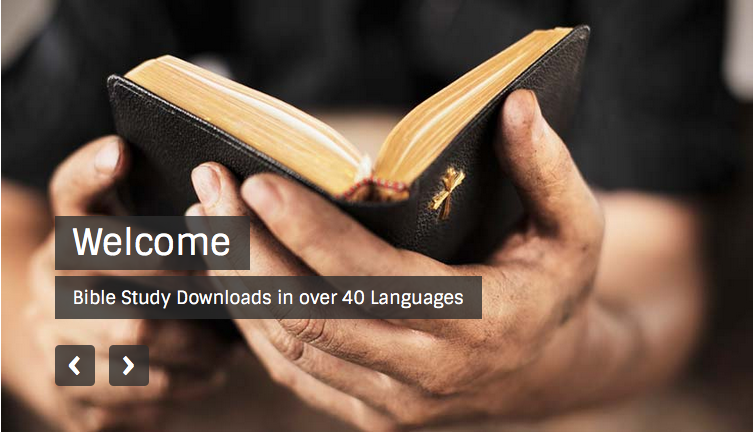 خلفيات العهد القديم at BibleStudyDownloads.org
[Speaker Notes: OT Survey (os)]